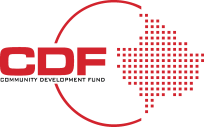 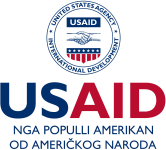 Si ta përdorni këtë model
Vendosni vetëm të dhënat më të rëndësishme dhe interesante për të tërhequr partnerë. Ju duhet ta keni një plan të plotë biznesi për ta ndarë me partnerët e interesuar.
Ky pitch deck paraqet një kornizë dhe dizajn të thjeshtë që mund të shërbejë si drafti i parë. Nuk keni nevojë t’i përdorni të gjitha sllajdet dhe me gjasë do t’ju duhet të krijoni të reja. Shumica e bizneseve që kërkojnë investitorë do të bashkëpunojnë me një dizajner për të ndihmuar në krijimin e një prezantimi sa më tërheqës.
Pitch deck (prezantimi i biznesit) nuk duhet të jetë shumë i gjatë dhe duhet t’ju mundësojë ta prezantoni veten në pesë deri në 10 minuta. Përderisa pitch-deck përdoren shpesh për të tërhequr investitorë, ato janë gjithashtu të dobishme për të prezantuar kompaninë para bankierëve dhe partnerëve të tjerë.
Praktikat më të mira
Tregoni historinë tuaj (sa më shkurt dhe vizualisht - përdorni të dhënat), maksimumi 20 sllajde.
Me tregun në qendër: Si po i zgjidhni problemet e klientit? Si po i parashikoninevojat e ardhshme?
Vini në pah historinë e rritjes (financiare).
Jini të përgatitur për të demonstruar produktin/shërbimin tuaj.
Përfshini dëshmitë e klientëve dhe investitorëve (nëse është e rëndësishme).
Parashikoni pyetjet.
Jini të drejtpërdrejtë në pyetjen tuaj-Tregojuni partnerëve se çfarë përfitojnë ata dhe sigurohuni që të nxiten të ndërmarrin veprime.
Emri i kompanisë
Slogani këtu
Propozimi unik për shitje
[Speaker Notes: Sllajdi 1 = sllajdi i titullit
Kopertina e prezantimit tuaj.
Vizualisht tërheqës
Një deklaratë e qartë e markës së biznesit tuaj

Përqendrohuni te klienti juaj
Propozimi juaj unik i shitjes ofron një zgjidhje për klientët
Shembull: Transformimi i udhëtimit ndërqytetar
Shembull: Zgjidhja e krizës së banimit në brendësi të qytetit]
Emri i kompanisë suaj
Propozimi unik për shitje
Çfarë bën biznesi juaj?
Cilët janë problemet kryesoretë klientëve të cilat ju  ua zgjidhni
Mos e stërzgjatni
Përfshini fotografitë e markësdhe grafikat
[Speaker Notes: Propozimi i vlerës/Sllajdi i markës

Tregoni çfarë bëni dhe çfarë shisni
Vini në pah zgjidhjen që po ofroni dhe sa është unike


Dizajnoni praktikat më të mira

Jini të shkurtër
Përdorni bullet points e jo paragrafë me tekst të stërzgjatur
Kufizojeni në 4-6 bullet points primarë- mund të përdorni edhe bullet points dytësore
Maksimumi 6-8 fjalë për rresht

Jini konsistent
Ngjyrat e markës, toni i zërit, imazhet, fonti, ikonografia në të gjithë prezantimin

Zgjidhni madhësinë e fontit me kujdes
Jo më tepër se 3 madhësi fonti
Titujt në 44, Titrat në 34, teksti me bullet pointe në 28 për të mundësuar lexueshmëri

Përdorni elemente vizuale për të treguar historinë tuaj
Imazhet, ikonat, grafikët, tabelat, logot mund të jenë shumë efektive për të reduktuar numrin e fjalëve dhe për të mbajtur audiencën aktive]
Përshkruani shërbimin tuaj
Cila eshte oferta juaj?
Cilat probleme po i adresoni ?
Çfarë do të përfitojnë klientët tuaj nga përdorimi i produktit ose shërbimit tuaj?
Përdorni imazhe dhe grafika për të treguar një histori vizuale
[Speaker Notes: Më shumë detaje mbi zgjidhjen tuaj

Përshkruani shërbimet në një mënyrë që e vë në fokus klientin
Shpjegoni se si zgjidhja juaj plotëson nevojat e klientit, në vend të asaj që bën produkti juaj
Ngarkime më të shpejta
Koha e reduktuar e administrimit
Përmirësimi i cilësisë së ujit

Përshtatja e produktit me tregun
Shpjegoni se si produkti juaj i plotëson nevojat e klientit]
Tregu i synuar
Jepni statistikat kryesore të tregut
Madhësia e tregut
Vendndodhja gjeografike
Organizatat partnere
Faturimet për klient
[Speaker Notes: Tregu i synuar

Identifikoni qartë klientët tuaj
Madhësia e tregut
Vendndodhja gjeografike
Organizatat partnere
Faturimet për klient
Nëse është e nevojshme, përfshini një sllajd të mëvonshëm ku:
Theksoni suksesin e deritanishëm
Tregoni partnerët ose themeluesit e kompanisë (mund të ruhet për më vonë)
Arsyet se pse e keni krijuar këtë shërbim]
Krahasimi me konkurrentët
Krahasoni zgjidhjen tuaj me mangësitë e konkurrentëve
Zgjedhni një tabelë ose imazhe të tjera për ilustrim, në vend të përdorimit të tekstit me bullet points
[Speaker Notes: Krahasimi i konkurrentëve

Krahasoni pikat tuaja të forta me mangësitë e konkurrentëve
Ilustroni boshllëkun në treg
Përdorni një tabelë, ikonografi ose pamje të tjera për të treguar historinë tuaj]
Raststudimor
Emri i klientit
Përdorni imazhe për të treguar se si klienti juaj ka përfituar nga shërbimi juaj
[Speaker Notes: Rast studimor
Demonstroni se si produkti juaj zgjidhi një problem për një klient (përdorni sllajde të shumta, nëse është e nevojshme) - PËRDORENI KËTË VETËM NËSE KENI RAST STUDIMOR]
Dëshmitë
Zgjedhni thënie të shkurtra që artikulojnë se si e keni zgjidhur një sfidë për një klient.
Përdorni tekst me font të madh,pamje vizuale.
[Speaker Notes: Marrëdhëniet me klientët
Zgjedhni dëshmi përshkruese nga klientët ose partnerët që ilustrojnë se si e keni zgjidhur një sfidë të tyre.
Përdorni më shumë se një sllajd, nëse është e nevojshme, për të shmangur mbingarkimin e sllajdit]
Shitjet dhe Marketingu
Shpjegoni se si i kontaktoni klientët
Kanalet
Partnerët
Përmbajtja
[Speaker Notes: Shitjet dhe marketingu aktual

Shpjegoni se si i kontaktoni klientët
Përshkruani kanalet ose partnerët tuaj kryesorë të distribuimit
Ilustroni llojin e përmbajtjes që përdorni
Ndikimi i drejtpërdrejtë i përpjekjeve të ndryshme të marketingut bazuar në TKP-të tuaja
Nëse është e përshtatshme, ju mund të paraqisni këtu normën tuaj të humbjes së klientëve, koston e përvetësimit të klientit dhe vlerën e kohëzgjatjes së klientit.]
Të dhënat financiare
[Speaker Notes: Modeli i të ardhurave

Si po fitoni para dhe sa po bëni apo parashikoni të fitoni në muajt e ardhshëm?
Të ardhurat e përsëritura
Licencimi
Të tjera
Përshkruani mënyrat për të rritur të ardhurat

Burimet e të ardhurave

Klientët kryesorë
Vendndodhja e klientëve (përfshini një hartë)
Lloji i klientit – sektori privat ose publik
Kanalet partnere
Perspektivat ose burimet e reja të të ardhurave në të ardhmen]
Anëtarët kryesorë të ekipit
Joan Doe
Partner senior
John Doe
Partner senior
Jane Doe
Partner senior
[Speaker Notes: Listoni pronarët dhe/ose anëtarët kryesorë të ekipit]
Udhërrëfyes
Elementete zhvillimit në të ardhmen
Theksoni produktet e reja, zgjerimin gjeografik
Si planifikonipërdorimin e investimeve të ardhshme?
[Speaker Notes: Udhërrëfyes

Cili është vizioni që po përpiqeni t’ia shisni investitorëve? Çfarë do të mund të bëni nëse ata mbështesin projektin tuaj?]
Kërkesa
Kërkoni atë që dëshironi
Shpjegoni mundësinë përklientin/investitorin.
Për investitorët, përcaktoninorma e brendshme e kthimit
Thirrja përfundimtare për veprim
Lëreni audiencën tuaj me veprime të qarta për t’i bërë.
[Speaker Notes: Kërkesa

Jini të qartë për atë që kërkoni
Shpjegoni se çfarë po premtoni në këmbim
Nëse po kërkoni investim, artikuloni normën e brendshme të kthimit.]
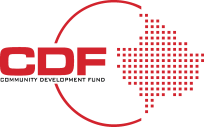 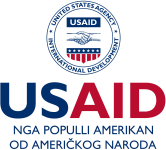 Emri i kompanisë
Informatat e kontaktit
Faleminderit
[Speaker Notes: Sllajdi përfundimtar
Mos harroni të shkruani informatat e kontaktit]